Near North End Neighborhood Parking Action Plan
October 16, 2019

Tim Roberts, 
Principal Transportation Planner
Stacey Salvatore,
Associate Transportation Planner
Overview
Why We Are Here
Summary of Process
Feedback from Meetings
Action Plan Details
Citizen Questions
Why We Are Here
Citizen requests for action regarding existing parking issues

Old and Near North End Neighborhoods Transportation Study Recommendation

Present the proposed Action Plan
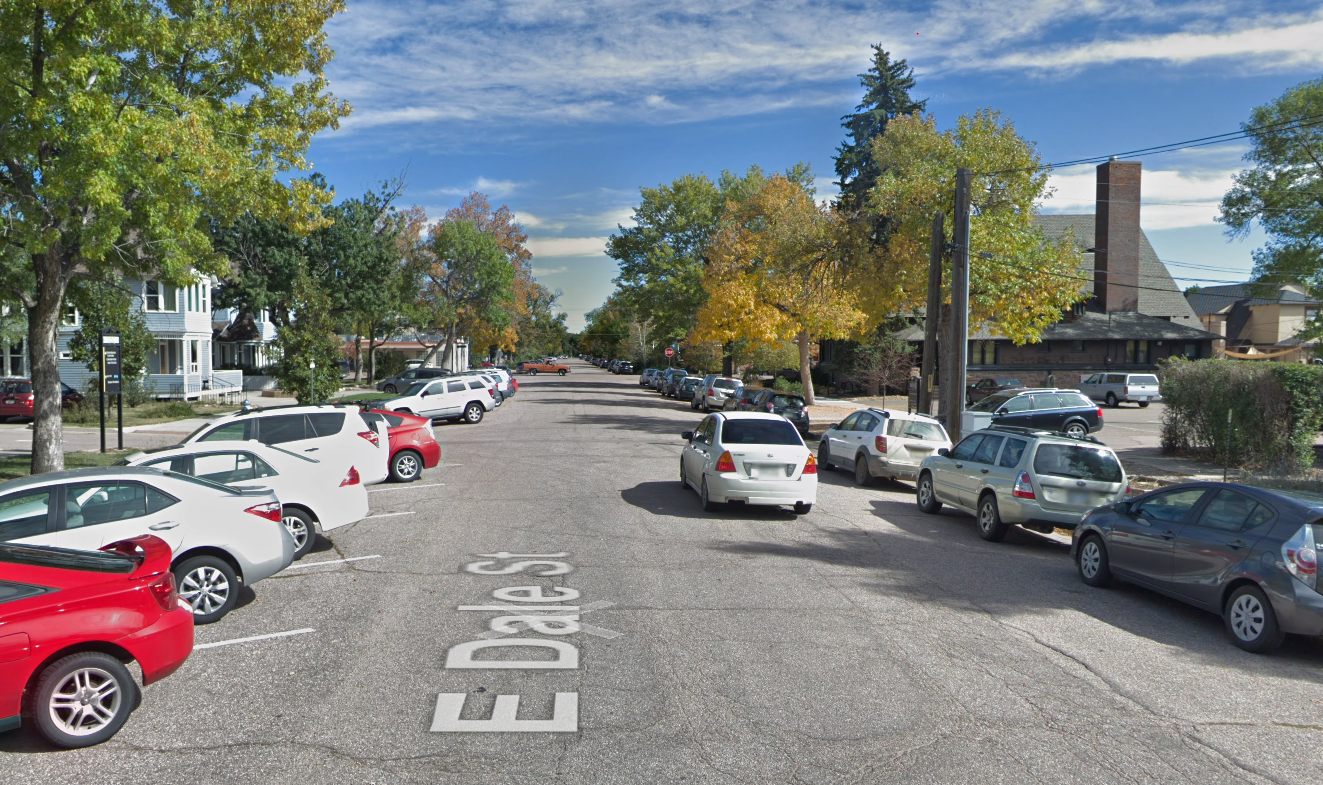 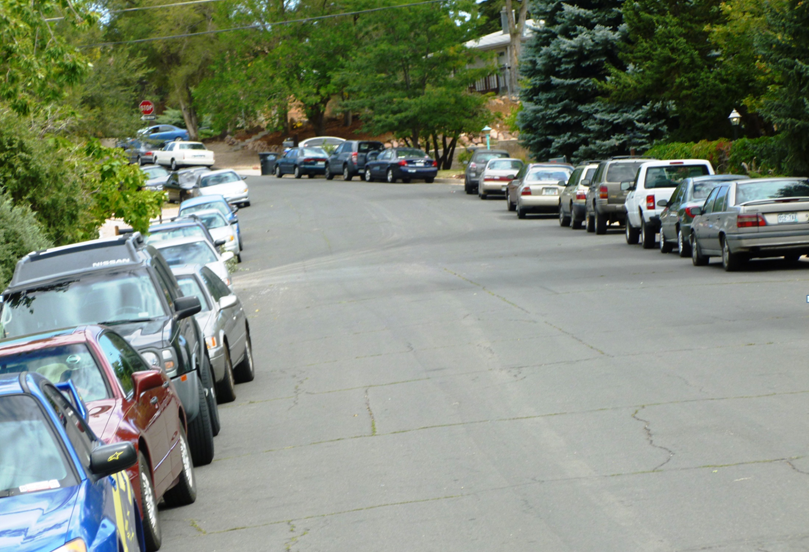 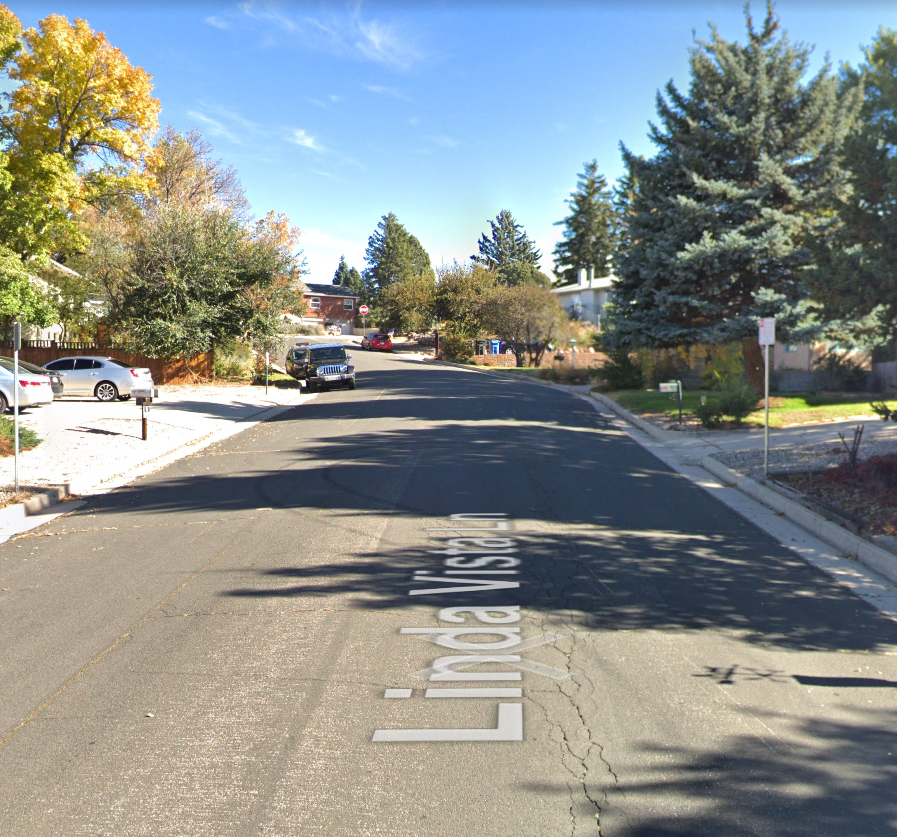 Summary of Process
Identified Study Area
Segmented into smaller Block Groups
Conducted Individual Block Group Meetings
Identified Options for Action Plan
Followed Up with Enforcement, Parking Enterprise, Signs & Markings, Traffic Technicians
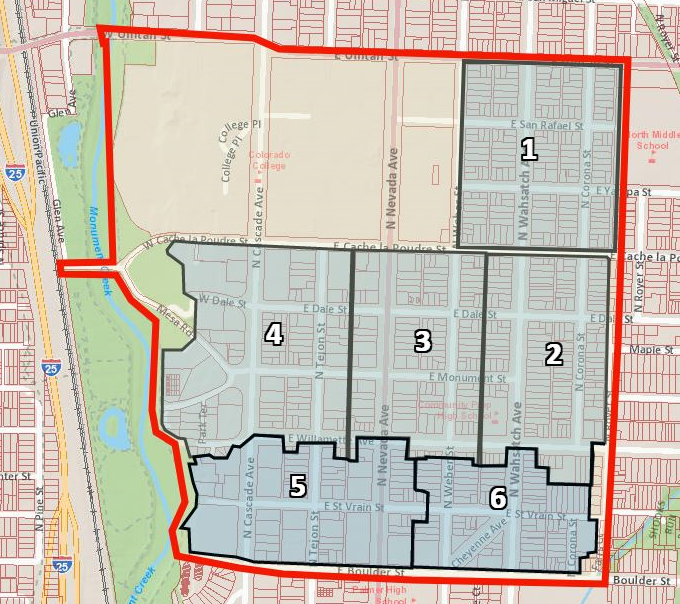 Process
South of Uintah Street Study area and Block Groups
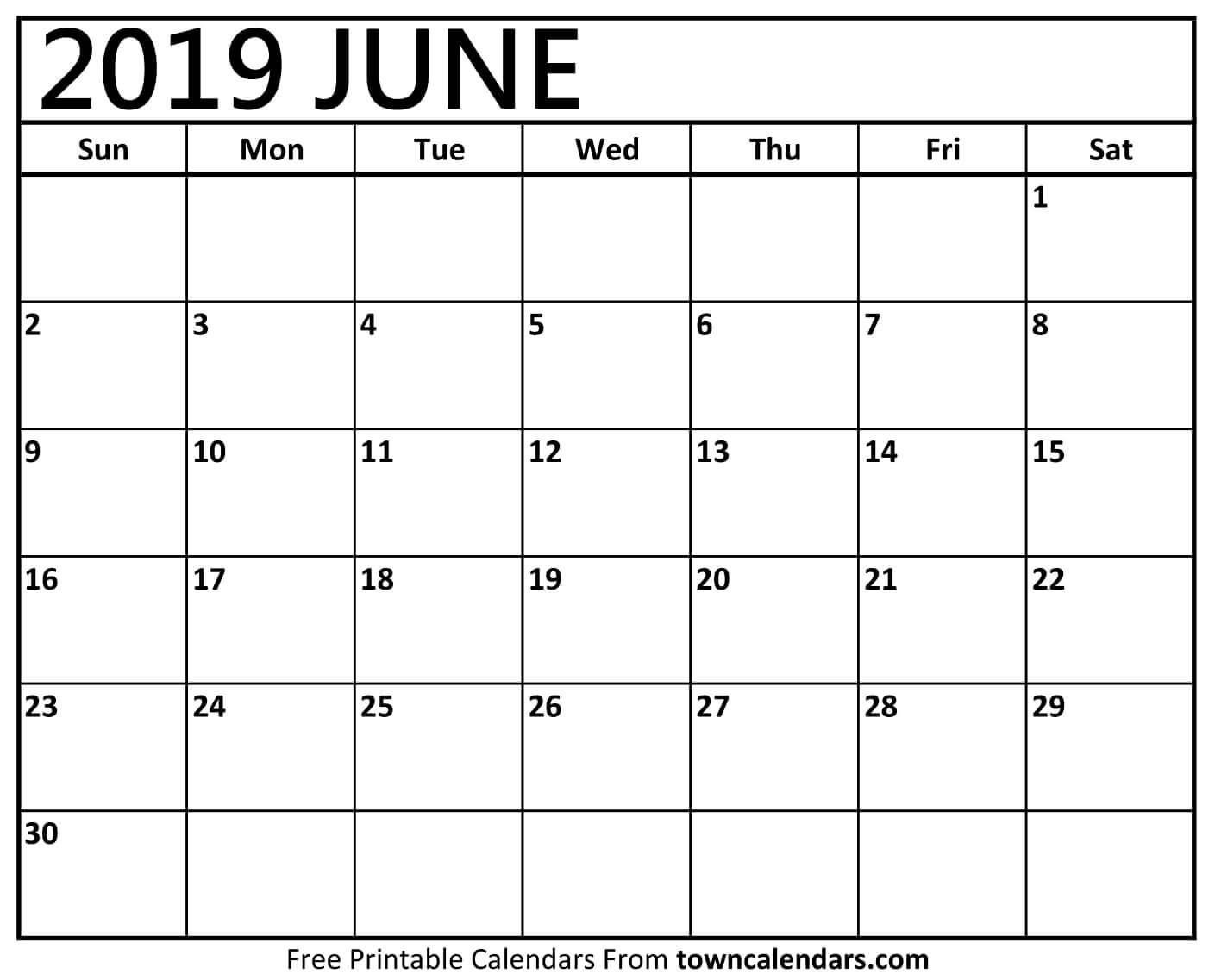 Kick Off
Block Group 1
Block Group 2
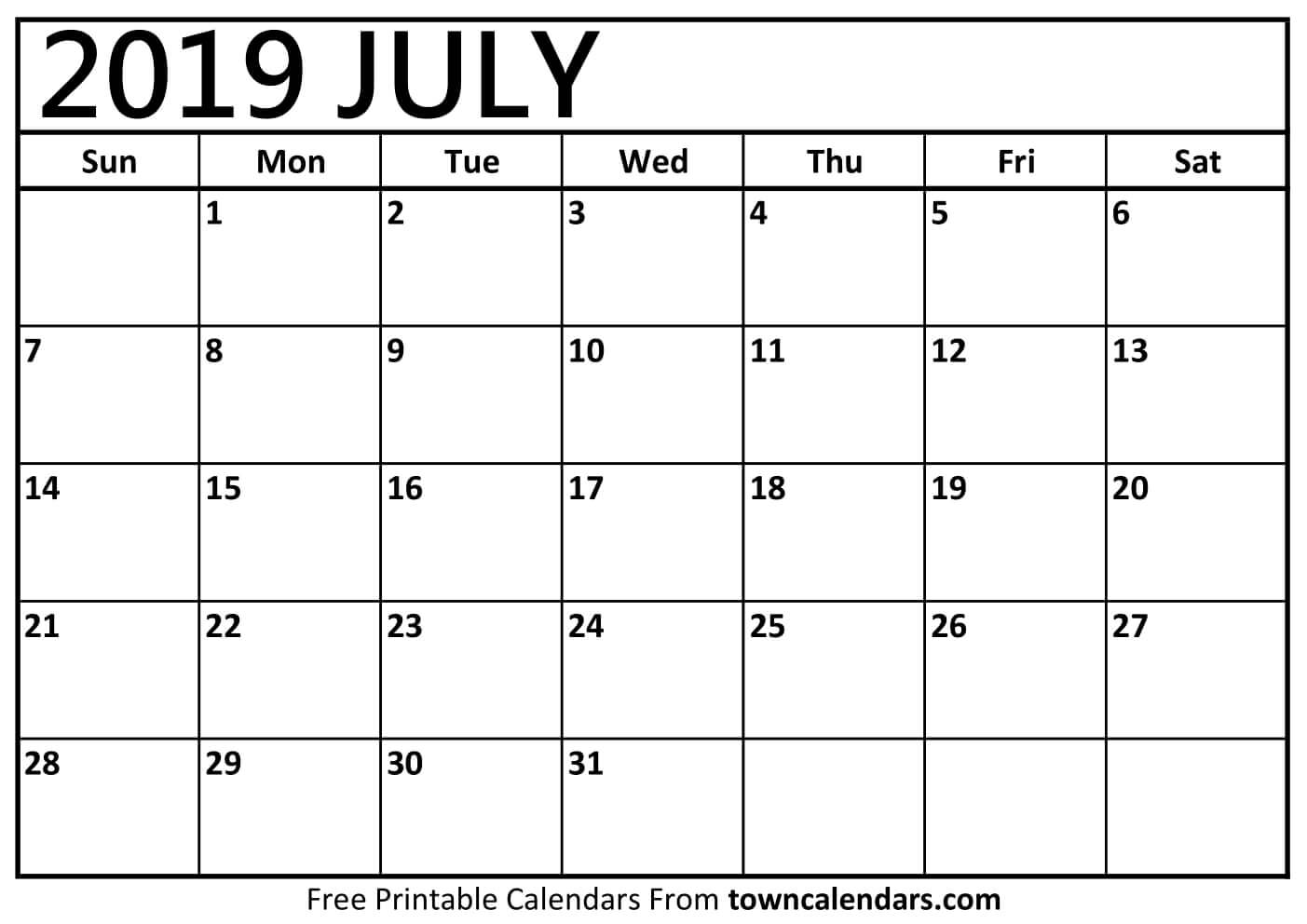 Block Group 3
Block Group 4
Block Group
 5 & 6
Meeting Feedback
Add & Relocate Metered Parking
Add Diagonal Stalls near Monument Park
Paint Parking Stalls
Implement Permit Parking
Enforcement
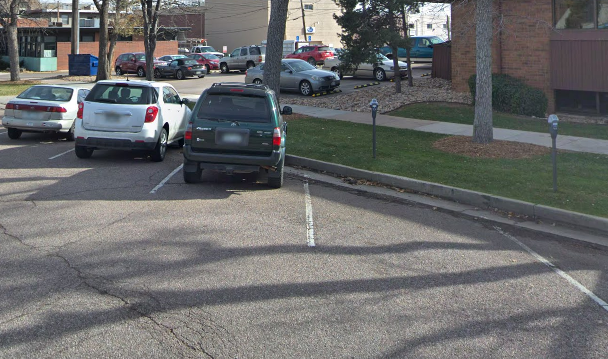 Proposed Permit Locations
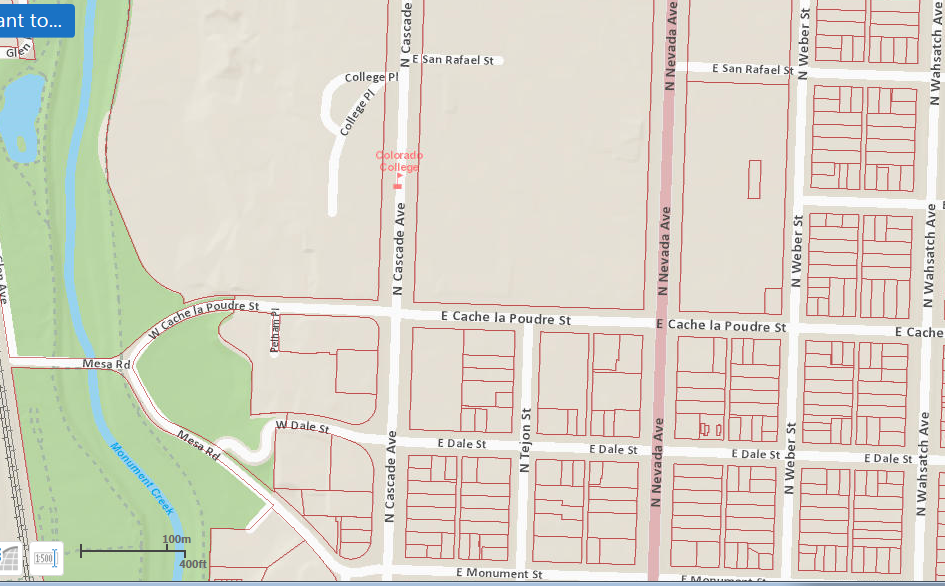 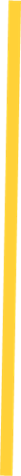 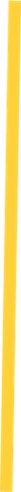 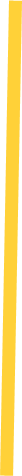 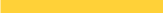 Insert Maps
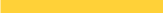 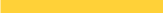 [Speaker Notes: A few examples of parking programs
 we are not proposing any of these as solutions, just examples to get you thinking of some possible options for solutions]
Future Meters
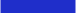 Future Striping Plan
Future Striping Plan
Permit Parking
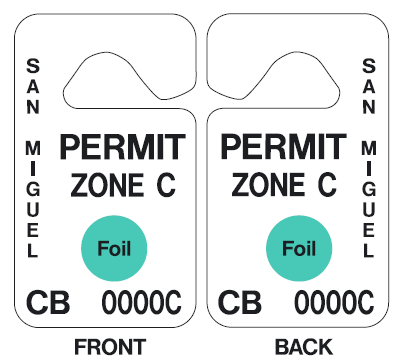 Address Specific
Initial Permit is Free
$150 Replacement Fee
Guest Passes Available
Parking Fine $60.00
[Speaker Notes: These are just some ideas to get you thinking about some of the options out there. We will be meeting with various block groups to find out what works the best for everyone. So bring your ideas to those meetings.]
Implementation
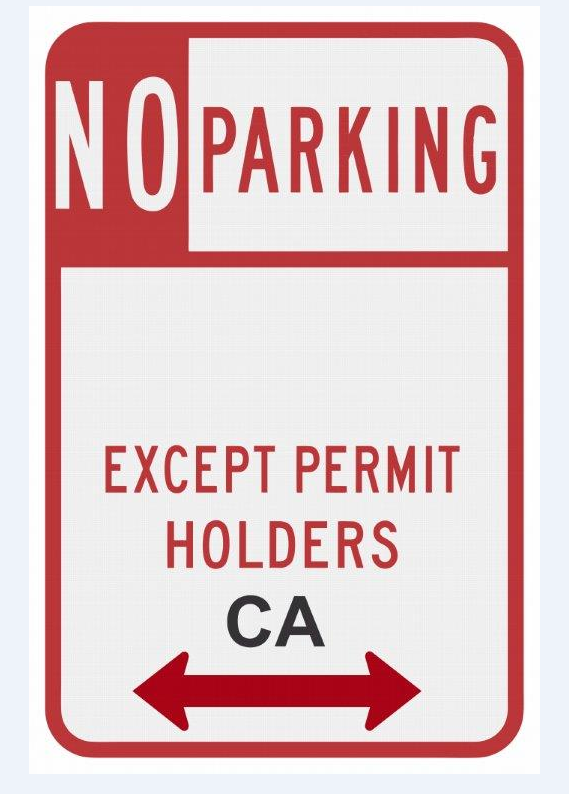 Winter Break
Permits Distributed by Certified Mail to Property Owners
Signs Installed

Parking Striping Now
Monument Park
Other Roads
Questions?
[Speaker Notes: These are just some ideas to get you thinking about some of the options out there. We will be meeting with various block groups to find out what works the best for everyone. So bring your ideas to those meetings.]